Sophie JURIDIQUE
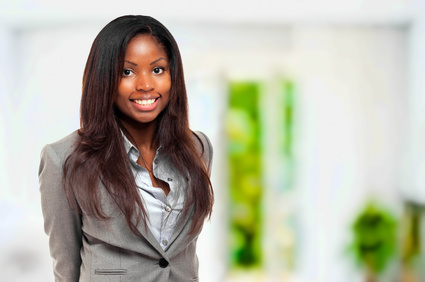 Assistante Juridique Expérimentée - 13 ans d'expérience
A propos de moi
Assistante juridique rigoureuse et méthodique avec 13 ans d'expérience dans le domaine juridique. Ma forte capacité d'organisation, mes solides compétences en recherche et mon dévouement à fournir un soutien administratif de haute qualité font de moi un atout précieux pour toute équipe juridique. Passionnée par le droit, j'apprécie particulièrement le travail en équipe et l'opportunité de contribuer à la défense des intérêts de mes clients.
Contact
+336 01 02 03 04
votre.nom.prenom@gnail.com
Marseille, France
linkedin.com/votre-profil
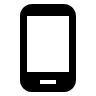 Expériences Professionnelles
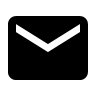 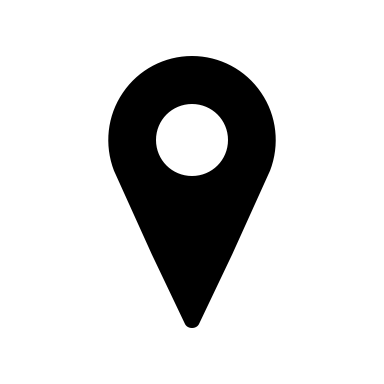 Assistante Juridique, Cabinet XYZ, Lyon, 2012 - Présent
Soutien aux avocats dans la préparation des dossiers juridiques et des audiences.
Gestion des dossiers clients, y compris la coordination des rendez-vous, le suivi des échéances et la préparation des documents juridiques.
Recherche juridique pour aider à la préparation des affaires.
Suivi des dossiers de facturation et de paiement.
Collaboration avec les avocats pour la préparation des contrats, des accords et d'autres documents juridiques.

Assistante Juridique, Cabinet ABC, Lyon, 2009 - 2012
Accueil des clients et gestion des appels téléphoniques.
Soutien aux avocats dans la gestion administrative des dossiers.
Préparation des dossiers pour les réunions et les audiences.
Rédaction de courriers et de documents juridiques sous la supervision d'un avocat.
Tenue à jour des bases de données des clients et des dossiers.
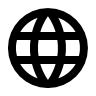 Qualités
Organisée et méticuleuse
Capacité à gérer le stress et à respecter les délais
Excellent sens du relationnel
Discrétion et respect de la confidentialité
Capacité d'adaptation
Hobbies
Course à pied (participation à des semi-marathons)
Cinéma (préférence pour les films d'auteur)
Lecture (romans policiers)
Compétences
Préparation et gestion des dossiers juridiques
Recherche juridique
Rédaction de documents juridiques
Connaissance des procédures juridiques et des règles de droit
Utilisation de logiciels de gestion de dossiers juridiques
Langues
Français : Langue maternelle
Anglais : B2 (Cadre européen commun de référence pour les langues)
Formation
Diplôme Universitaire Technologique (DUT) Carrières Juridiques, Université Lumière Lyon 2, 2009
Baccalauréat Économique et Social (ES), Lycée Louis Aragon, Lyon, 2007